Torrance Armed Forces Day Ramp Review
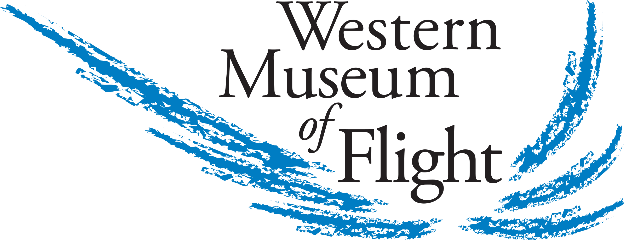 20 May 2023  10 AM – 3 PM
Join us for the 61st Torrance Armed Forces Day Parade Flight Line Activities
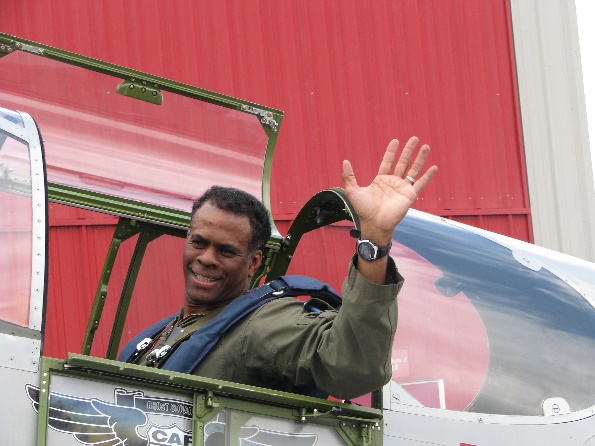 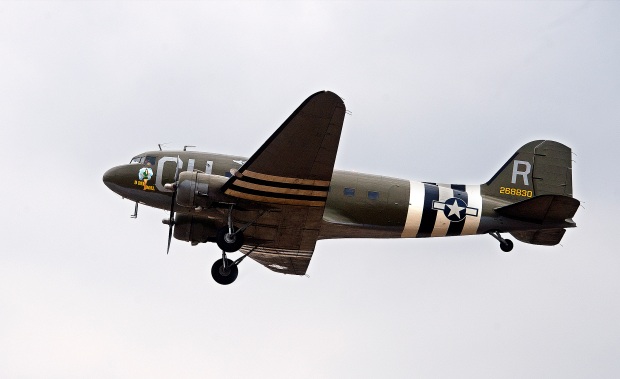 Your $5 admission fee will give you the opportunity to meet the pilots who fly these warbirds, ask questions, and witness the warbirds taxi out, line up in sequence and launch to fly over the parade starting at 1:15 PM.
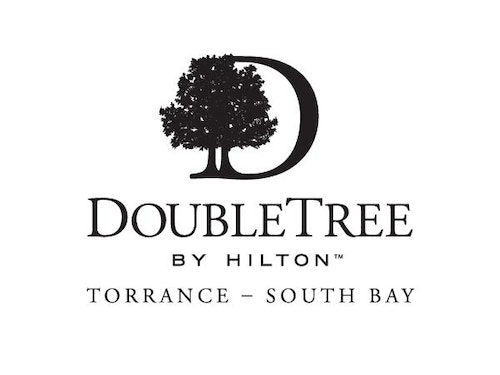 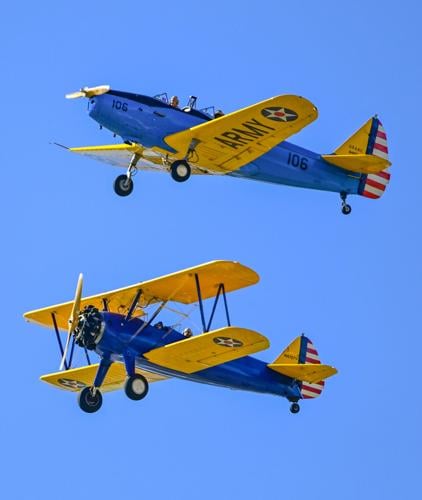 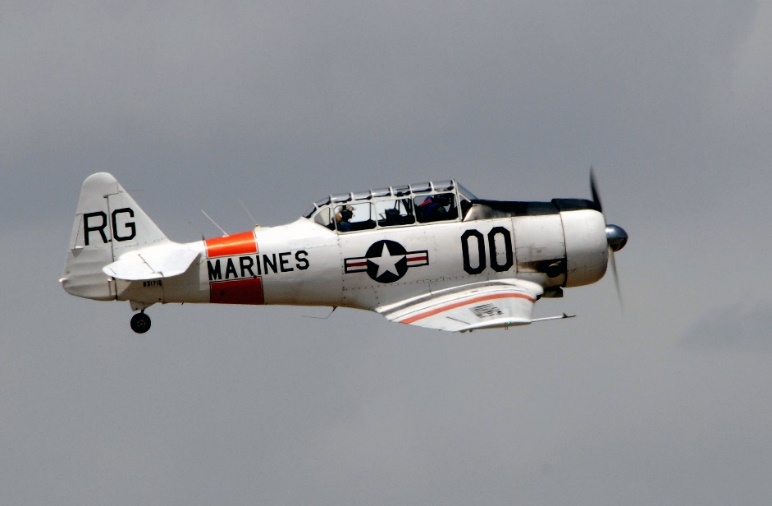 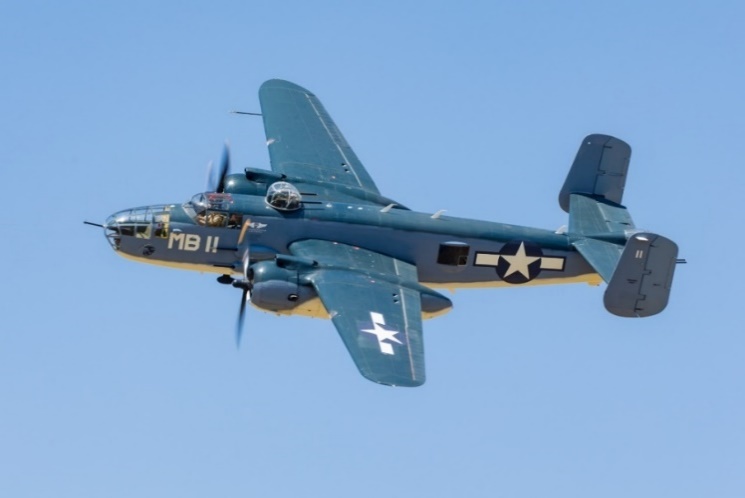 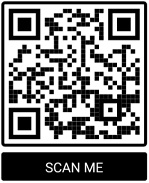 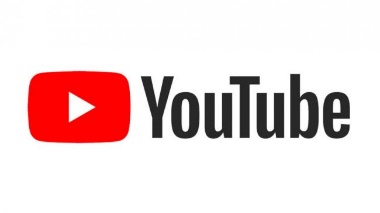 Thank You Jersey Mike’s Subs South Bay & Los Angeles
Thank You Torrance Doubletree Hotel
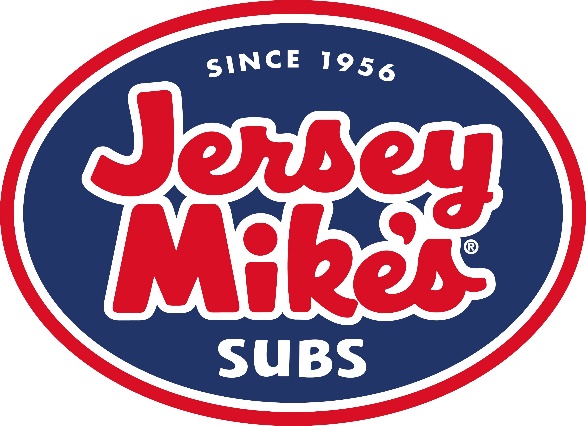 3315 Airport Drive
Torrance, CA 90505
(310) 326-9544
www.wmof.com
Museum Members Free
Non-Members: $5
Free Parking Available in
Museum Lot